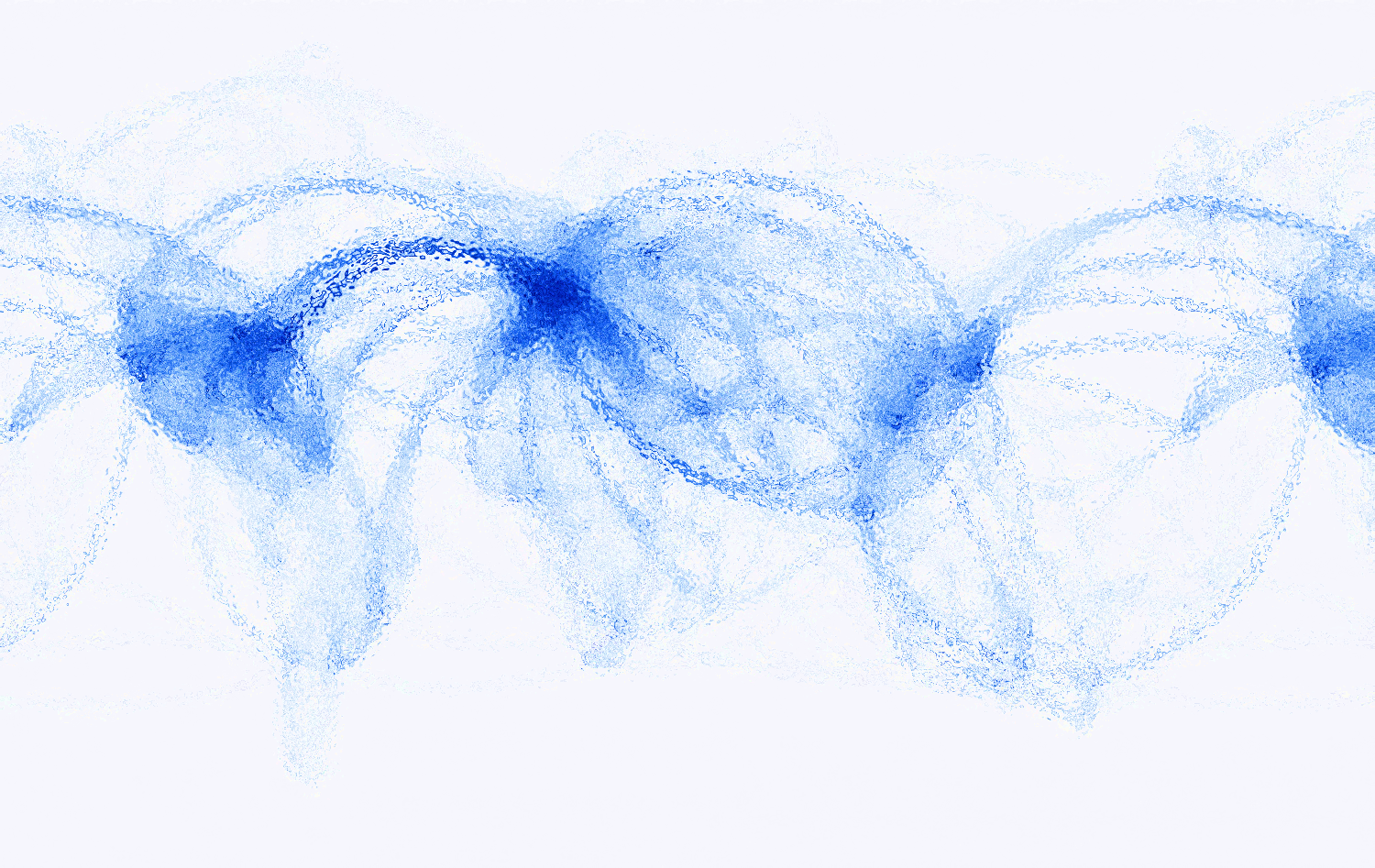 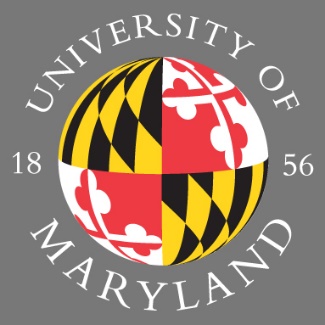 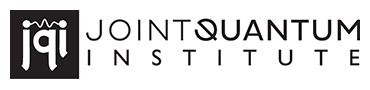 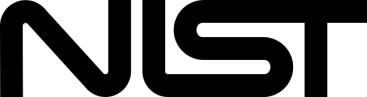 Our-of-equilibrium Spin systems with a Quantum Simulator
Jiehang Zhang
NPQI workshop,  Mar. 30, 2018
Christopher Monroe group, 
University of Maryland
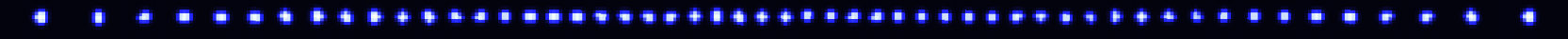 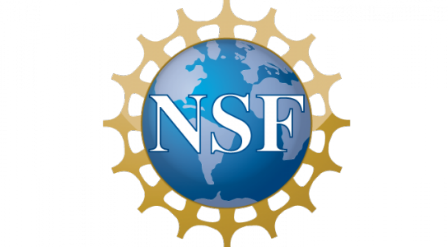 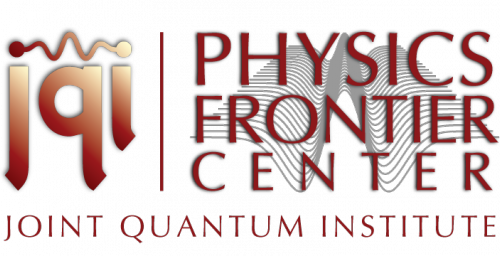 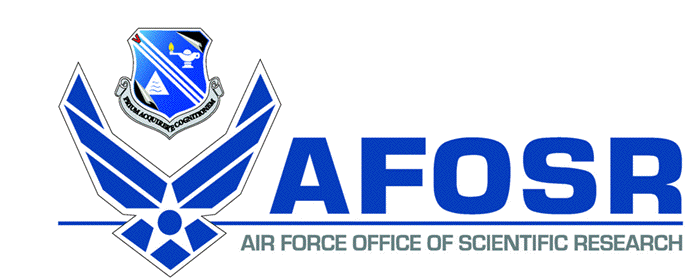 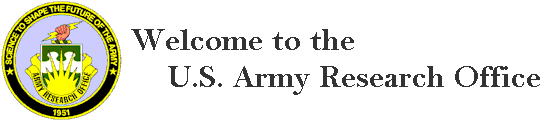 JZ et al., Nature, 551, 601–604 (2017).
1
The exponential beast:two rules of quantum mechanics
Rule # 1:

The Hilbert space scales exponentially.
Rule #2: 

Rule #1 only works when you’re not looking.
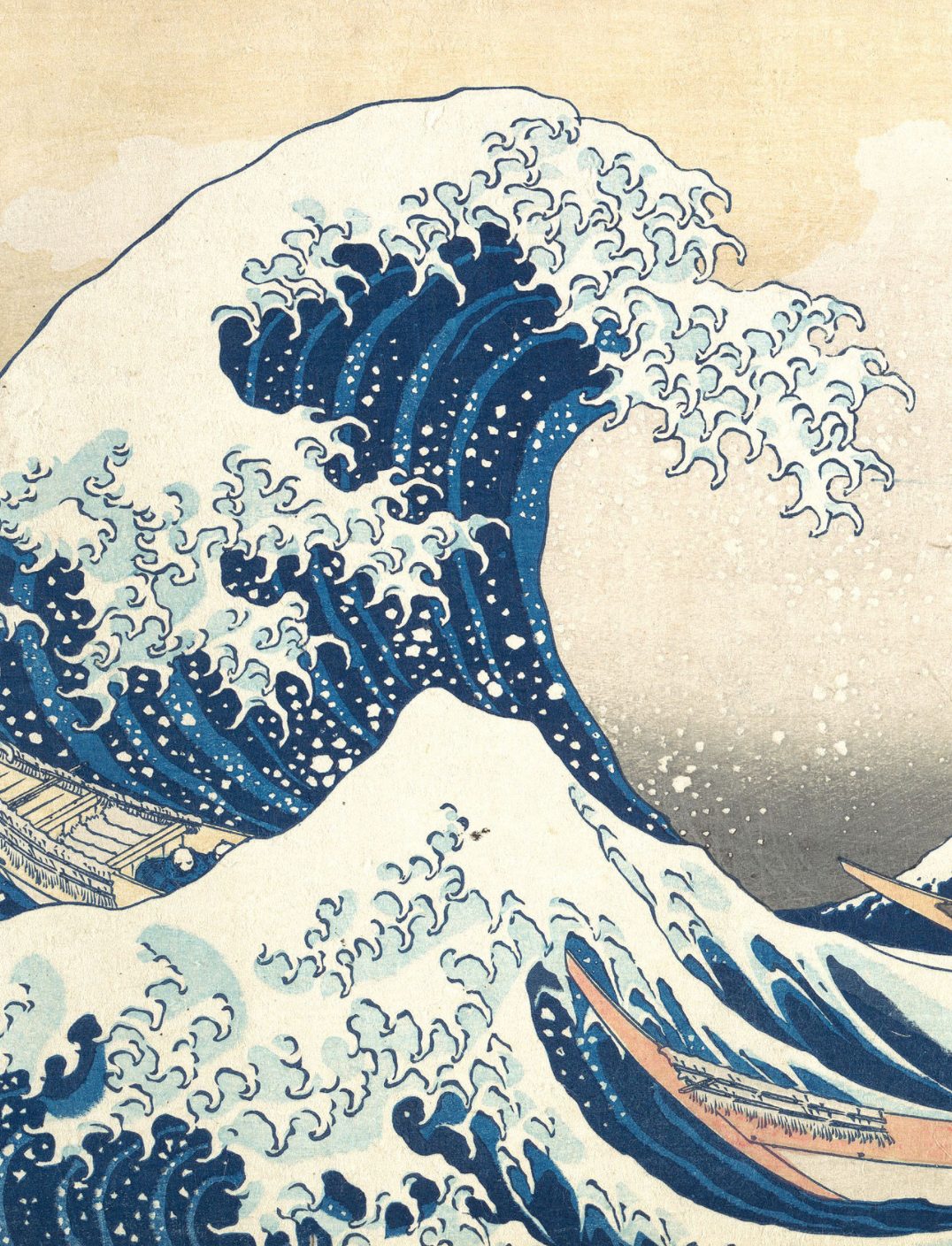 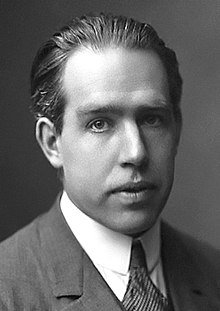 Niels Bohr:

“We are all agreed that your theory is crazy.”	    (1958)
2
171Yb+ hyperfine clock qubits.
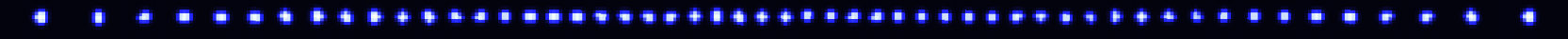 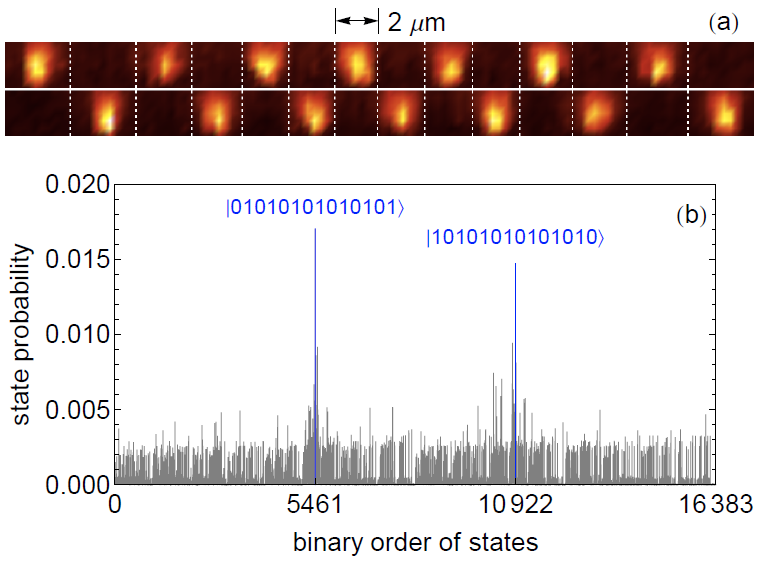 eg: AFM ordering of 14 spins
F=1
R. Islam, et al., Science 340, 583 (2013)
2P1/2
F=0
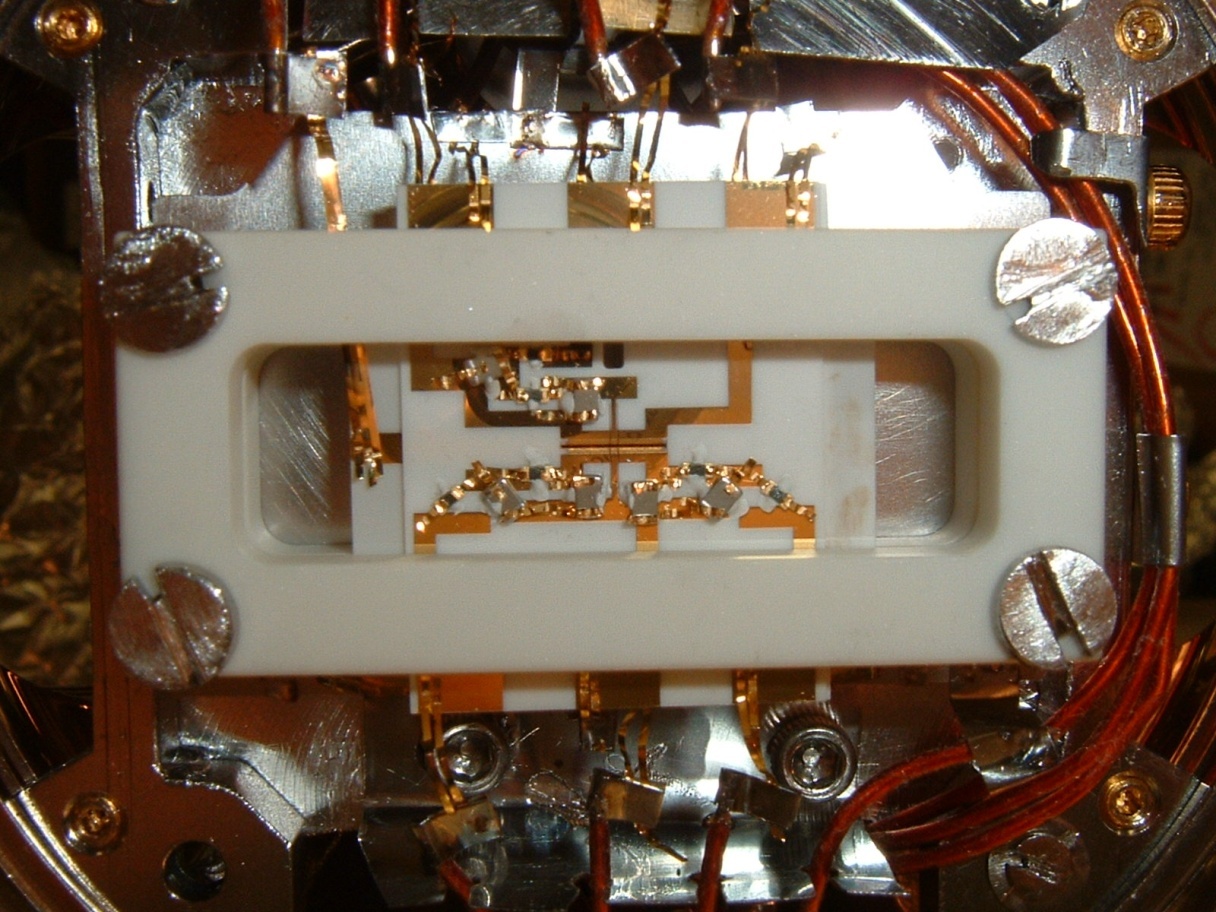 369.5 nm
200m
F=1
|z
2S1/2
12.648231 GHz
F=0
|z
3
[Speaker Notes: Change the purple color. Near perfect detection, that’s all.]
Effective Hamiltonian:
Global interactions and individual addressing
Transverse field Ising model
Long-range Ising interactions from spin-dependent dipole forces
Transverse fields by asymmetric detuning of force
Individual local field via Stark shifts:
	A. C. Lee, JZ, et al., Phys. Rev. A 94, 042308 (2016)
4
[Speaker Notes: Spin dependence force, transverse: naturally gives a antiferromagnetic interaction. Make it clear the laser hits the ion chain.]
Dynamical problems
Equilibrium
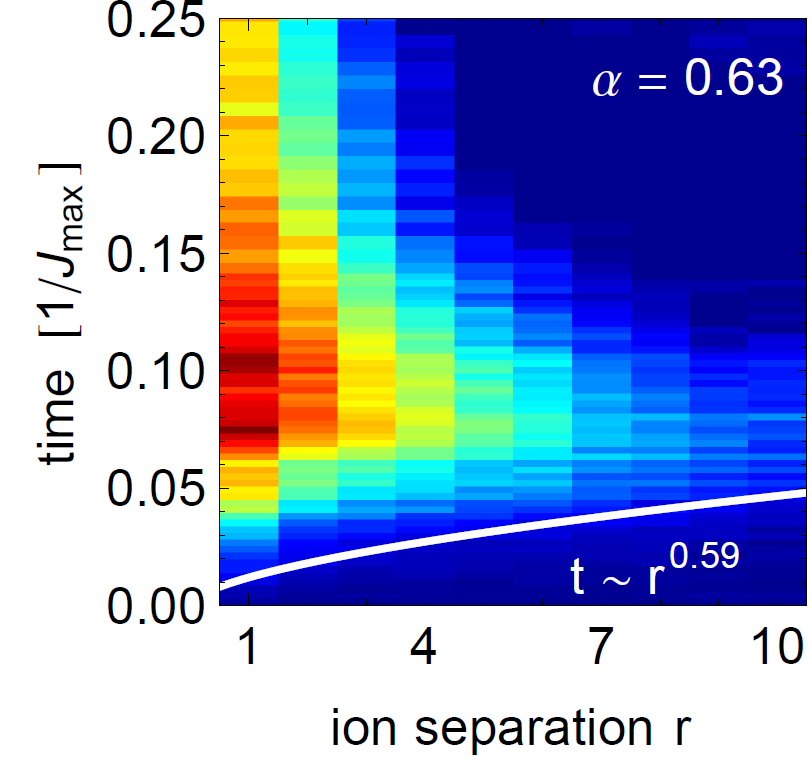 Correlation propagation [1]
     Lieb-Robinson bounds
Failures of quantum thermalization [2,3]
     Localization and Prethermalization
Dynamical phase transition [4]
     50+ qubit quantum simulator

Discrete time crystal [5]
     A novel driven phase of matter
Adiabatic processes [1]
    Frustrated ground states


Many-body spectroscopy [2]
    Probing low-lying excited states


Spin-1 simulation [3]
    Interacting “qutrits”
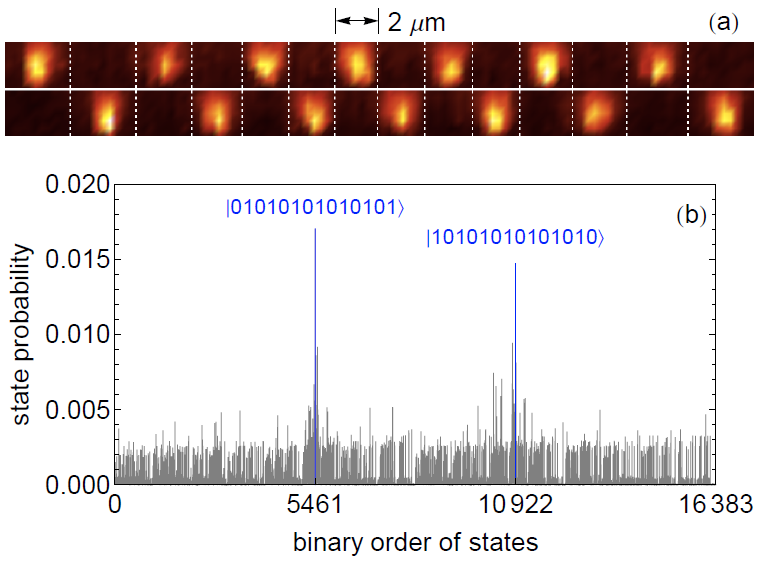 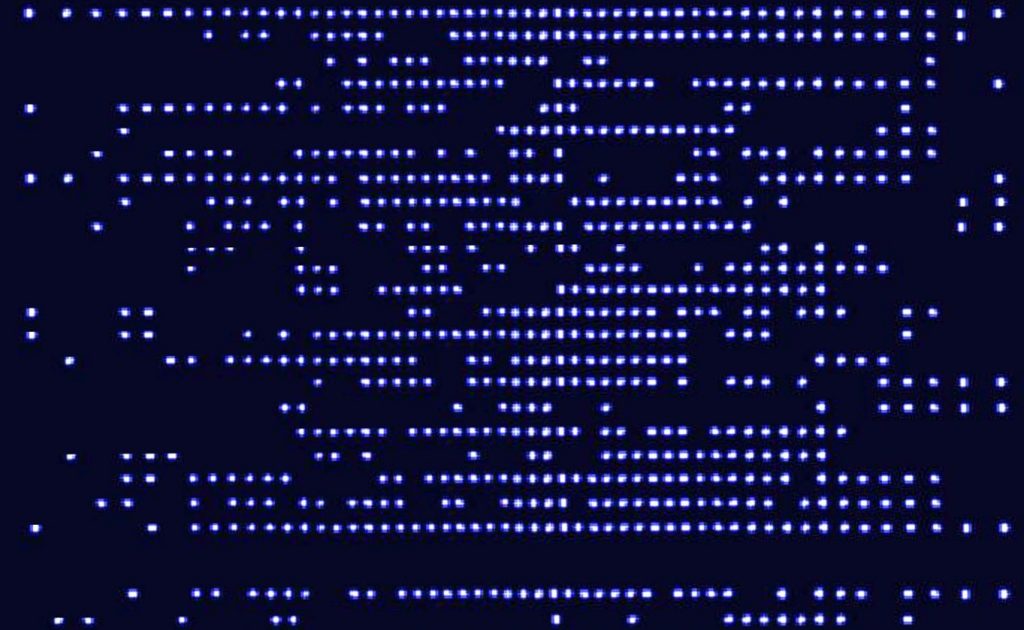 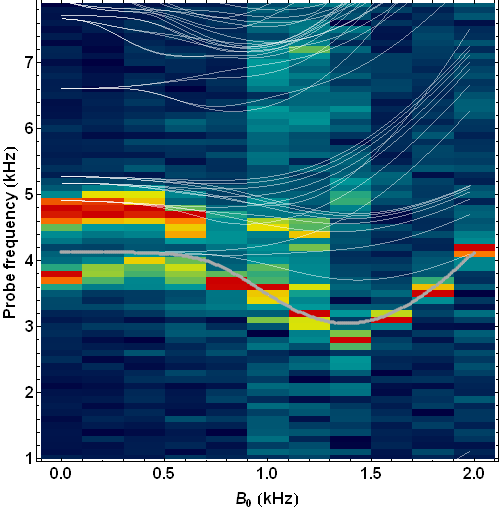 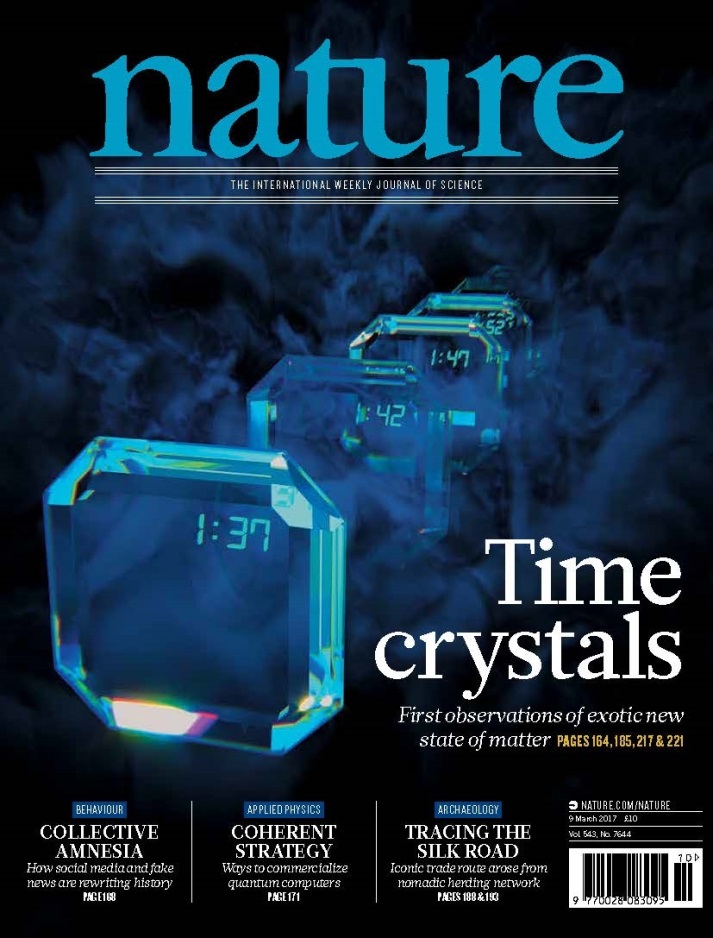 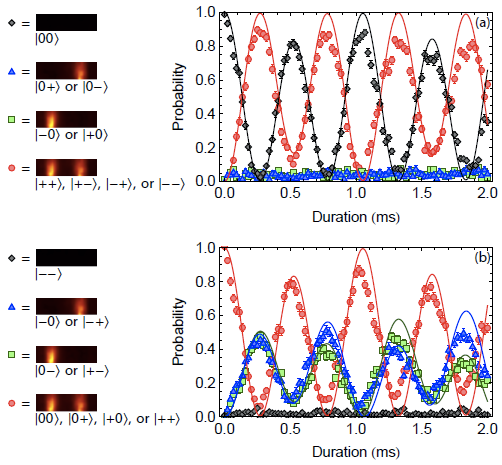 [1] P. Richerme, et al., Nature 511, 198–201 (2014).
[2] J. Smith, et al., Nat. Phys. 12, 907–911 (2016).
[3] B. Neyenhuis, JZ et al., Science Advances 3(8), e1700672 (2017).
[4] JZ, et al., Nature, 551, 601–604 (2017).
[5] JZ et al., Nature 543, 217–220 (2017).
[1] R. Islam, et al., Science 340, 583 (2013). 
[2] C. Senko, et al., Science 345, 430 (2014).
[3] C. Senko, et al., PRX 5, 021026 (2015).
5
Dynamical problems
Equilibrium
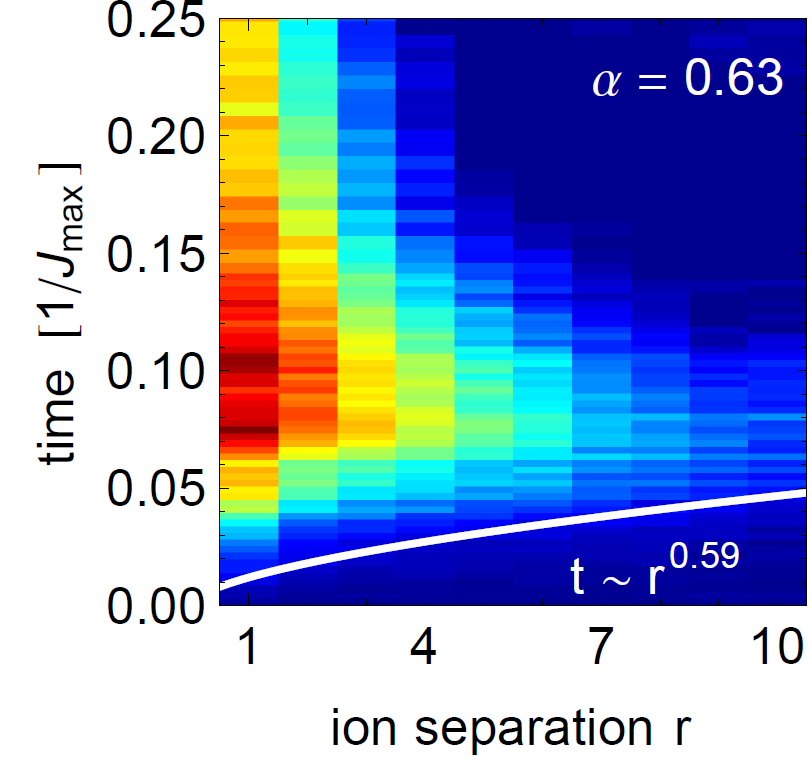 Correlation propagation [1]
     Lieb-Robinson bounds
Failures of quantum thermalization [2,3]
     Localization and Prethermalization
Dynamical phase transition [4]
     50+ qubit quantum simulator

Discrete time crystal [5]
     A novel driven phase of matter
Adiabatic processes [1]
    Frustrated ground states


Many-body spectroscopy [2]
    Probing low-lying excited states


Spin-1 simulation [3]
    Interacting “qutrits”
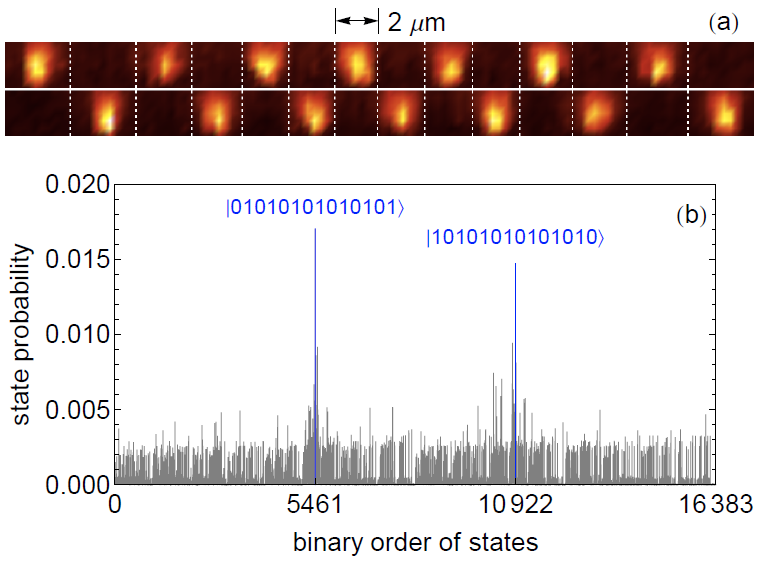 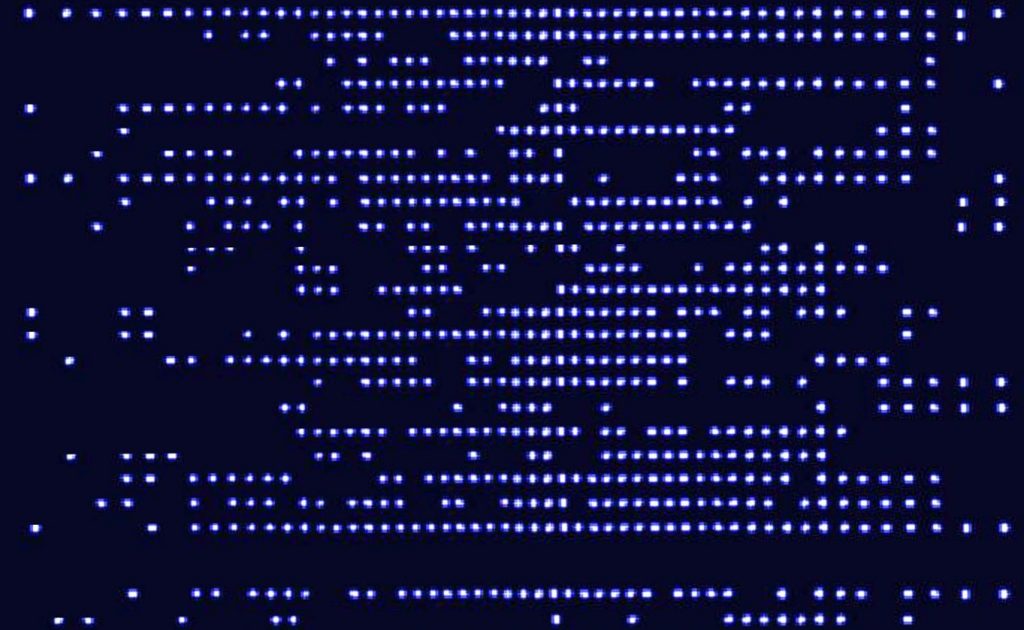 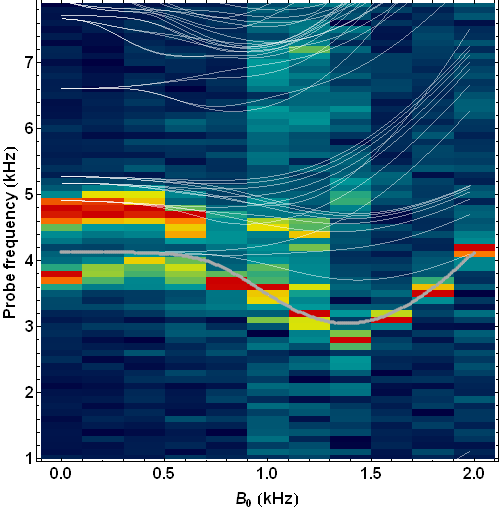 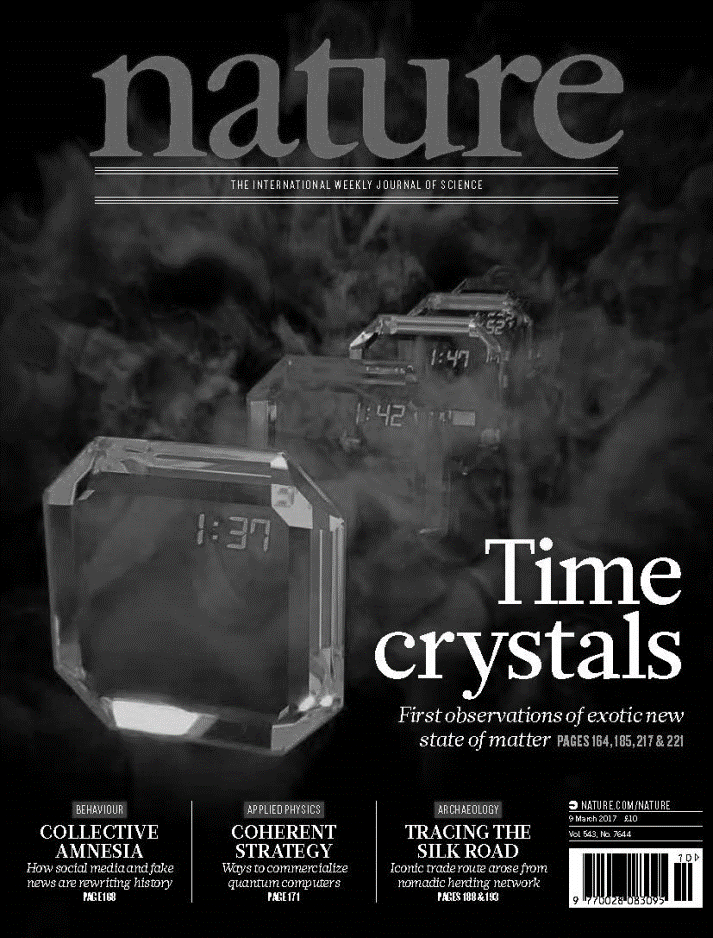 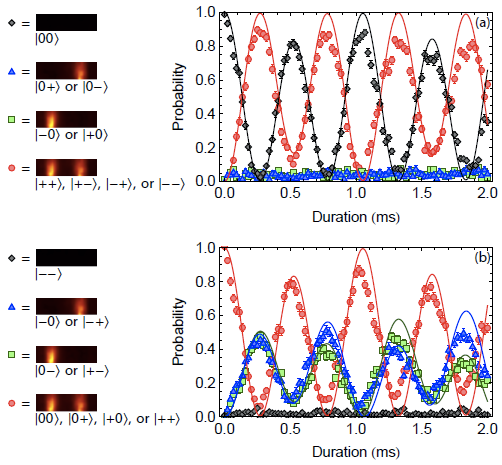 [1] P. Richerme, et al., Nature 511, 198–201 (2014).
[2] J. Smith, et al., Nat. Phys. 12, 907–911 (2016).
[3] B. Neyenhuis, JZ et al., Science Advances 3(8), e1700672 (2017).
[4] JZ, et al., Nature, 551, 601–604 (2017).
[5] JZ et al., Nature 543, 217–220 (2017).
[1] R. Islam, et al., Science 340, 583 (2013). 
[2] C. Senko, et al., Science 345, 430 (2014).
[3] C. Senko, et al., PRX 5, 021026 (2015).
6
Dynamical phase transition
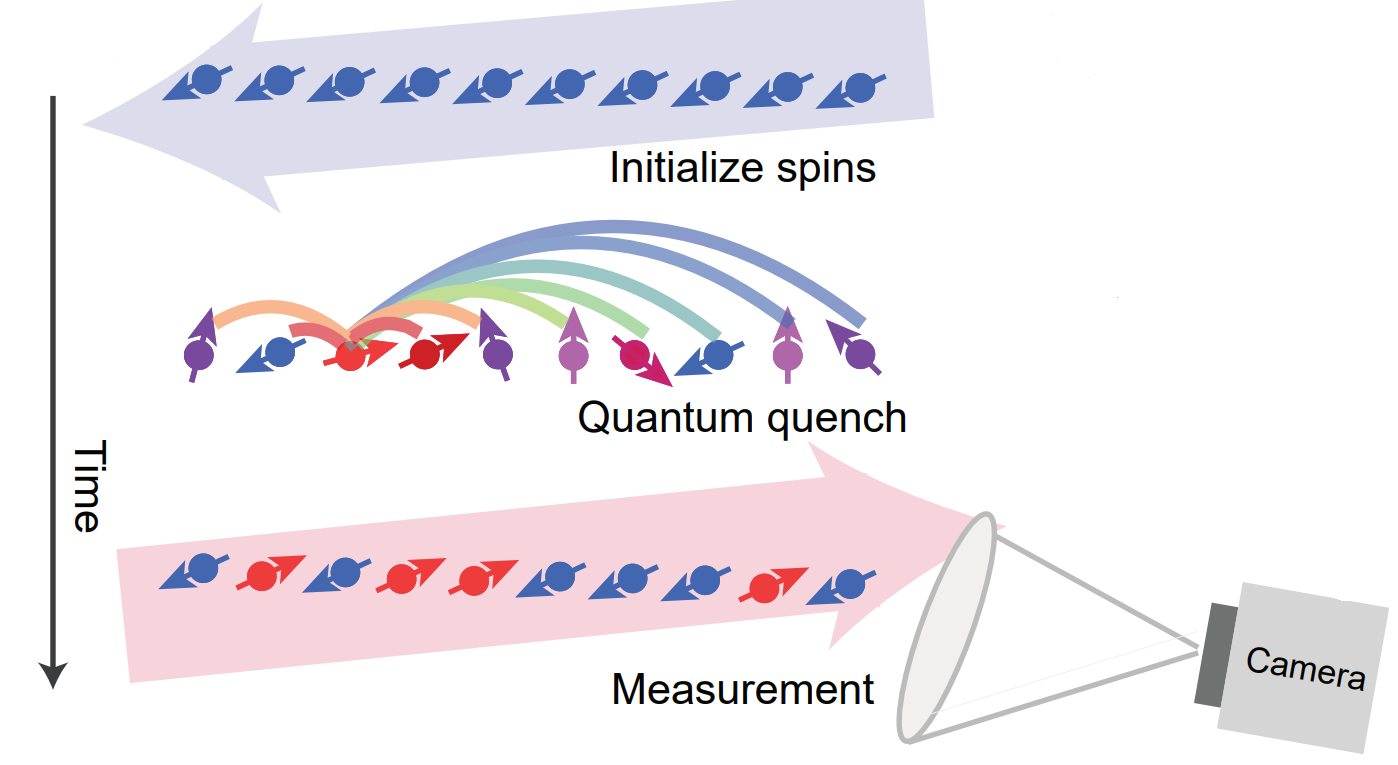 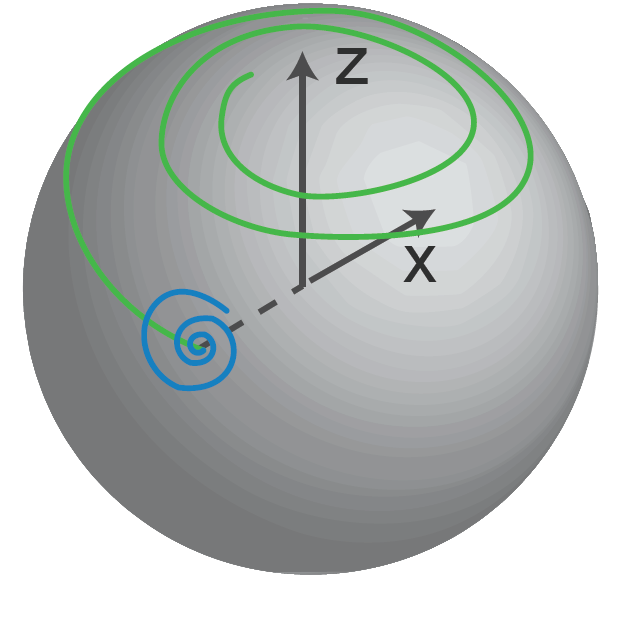 JZ et al., Nature, 551, 601–604 (2017).
7
Dynamical phase transitions:Second order correlations
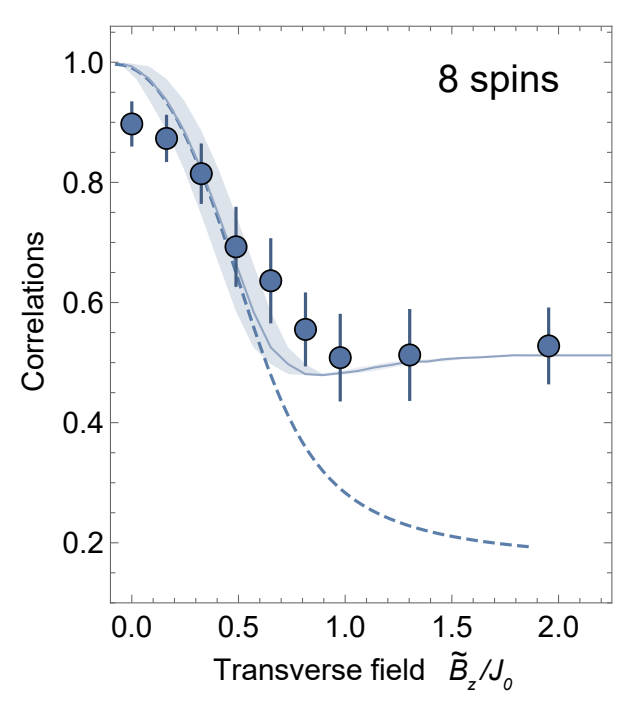 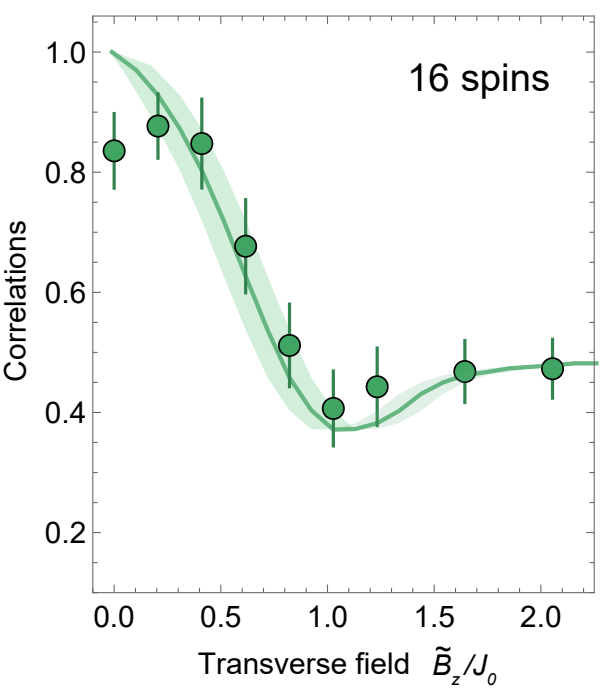 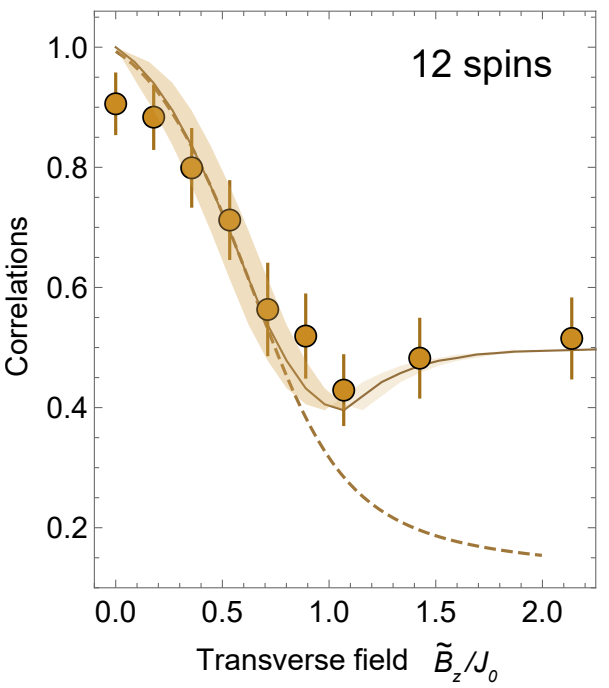 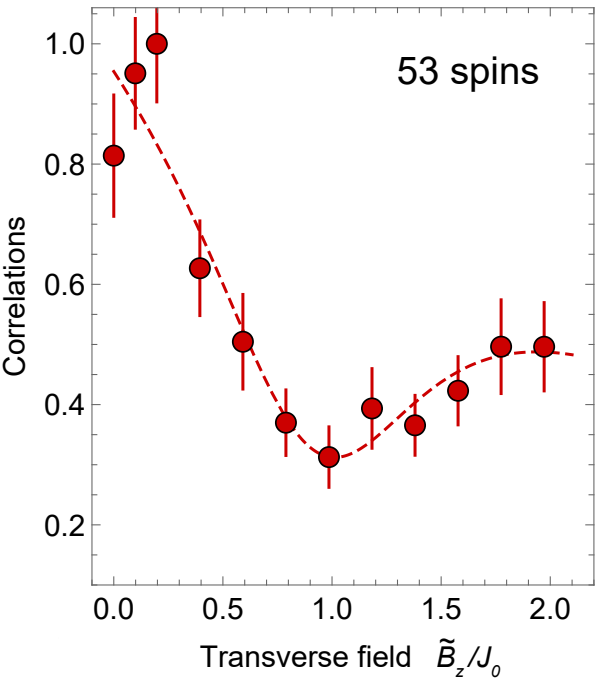 JZ et al., Nature, 551, 601–604 (2017).
8
Post-quench domain distributions.
Initial state:
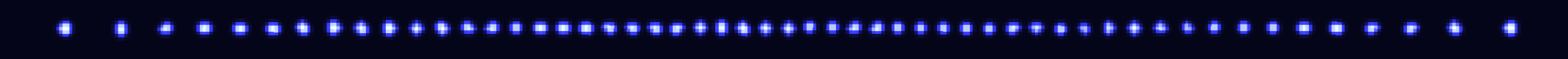 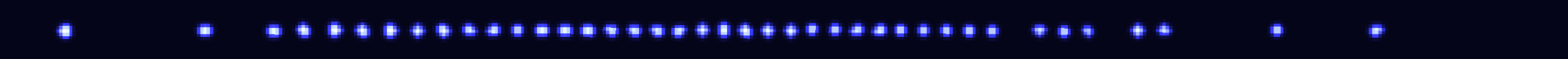 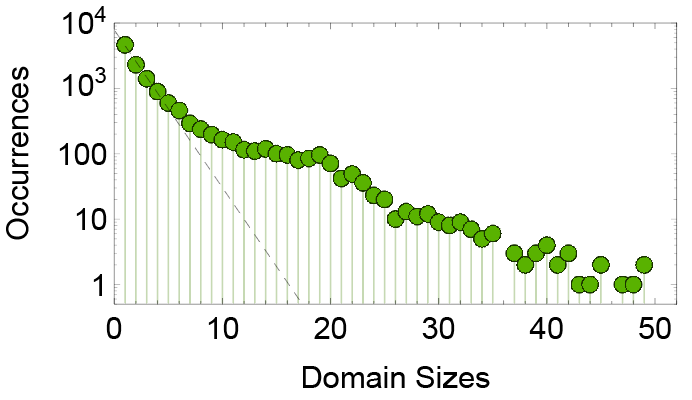 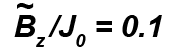 JZ et al., Nature, 551, 601–604 (2017).
9
Post-quench domain distributions.
Initial state:
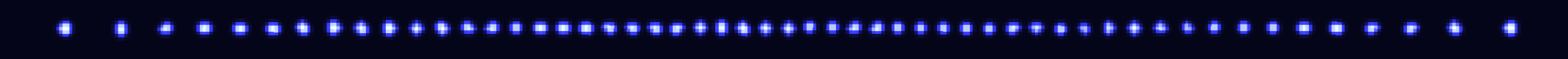 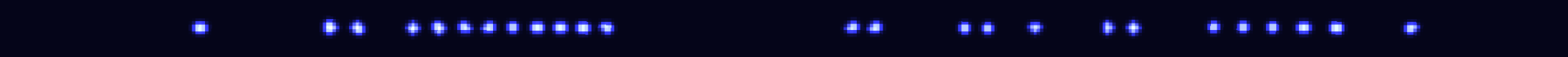 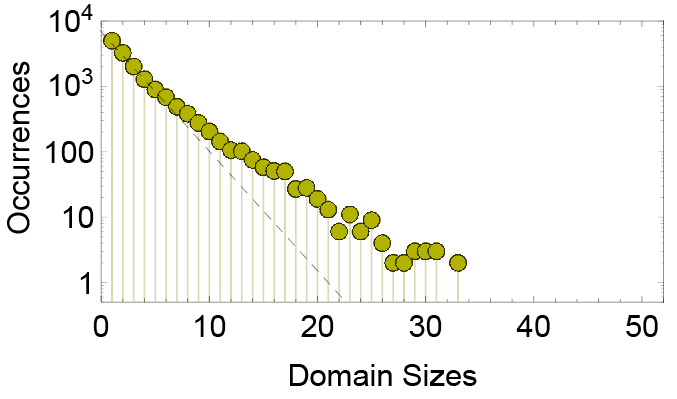 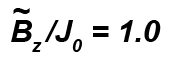 JZ et al., Nature, 551, 601–604 (2017).
10
Post-quench domain distributions.
Initial state:
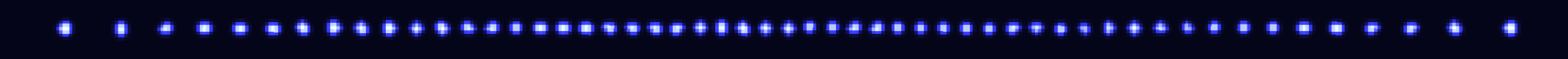 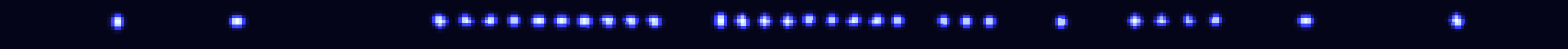 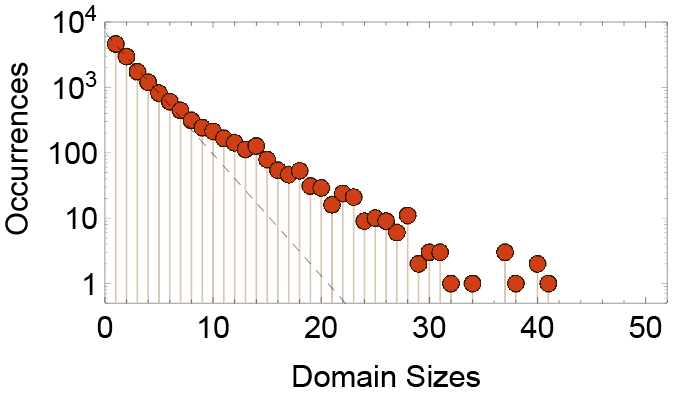 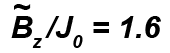 JZ et al., Nature, 551, 601–604 (2017).
11
Distribution of large domains
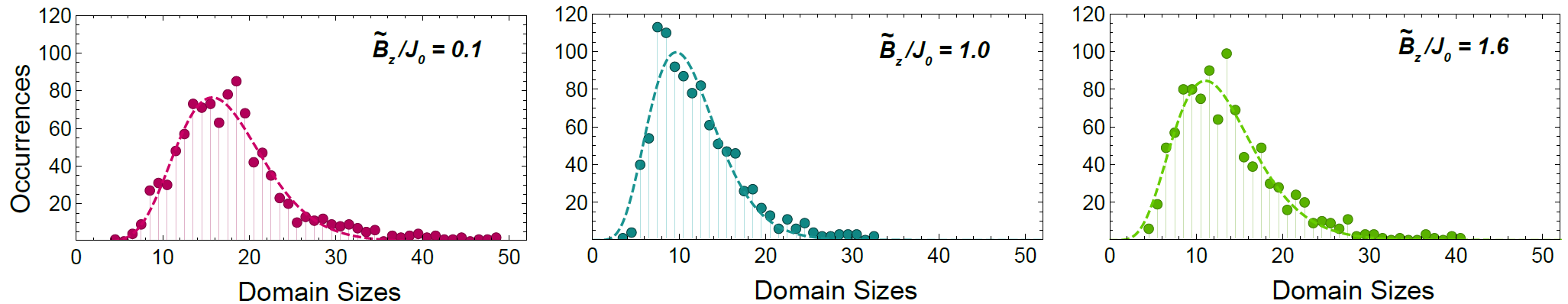 JZ et al., Nature, 551, 601–604 (2017).
12
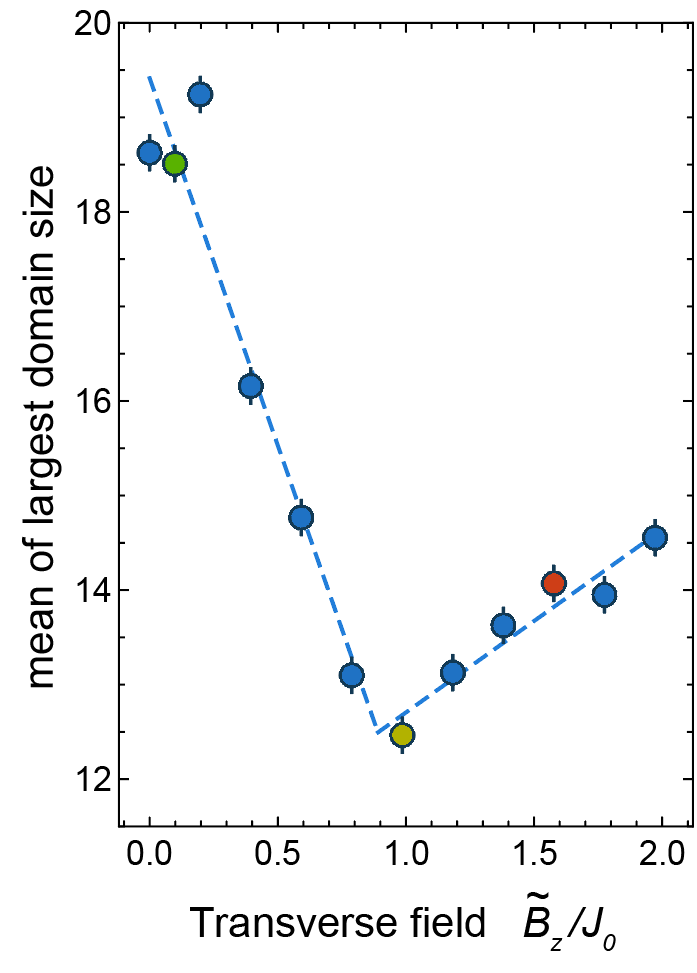 Distribution of large domains
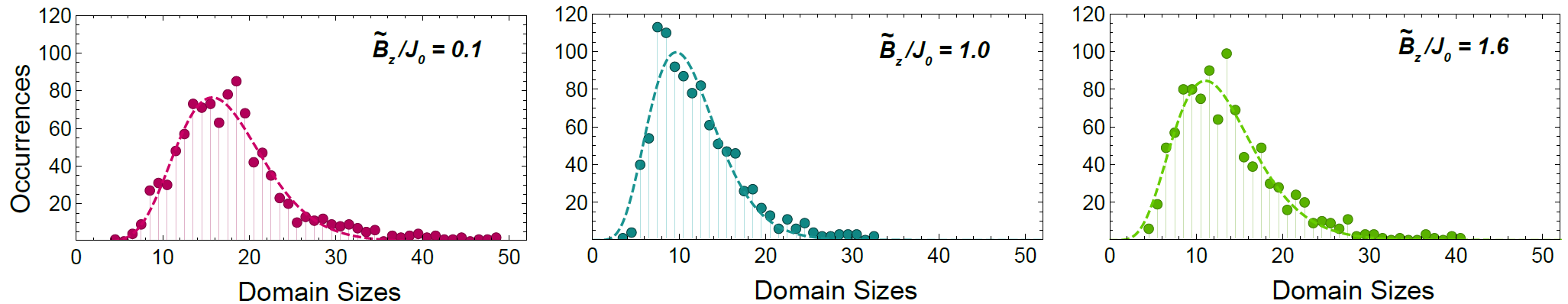 Colored dots correspond to the domain statistics shown before
JZ et al., Nature, 551, 601–604 (2017).
13
Quantum many-body chaos?Thermalization?
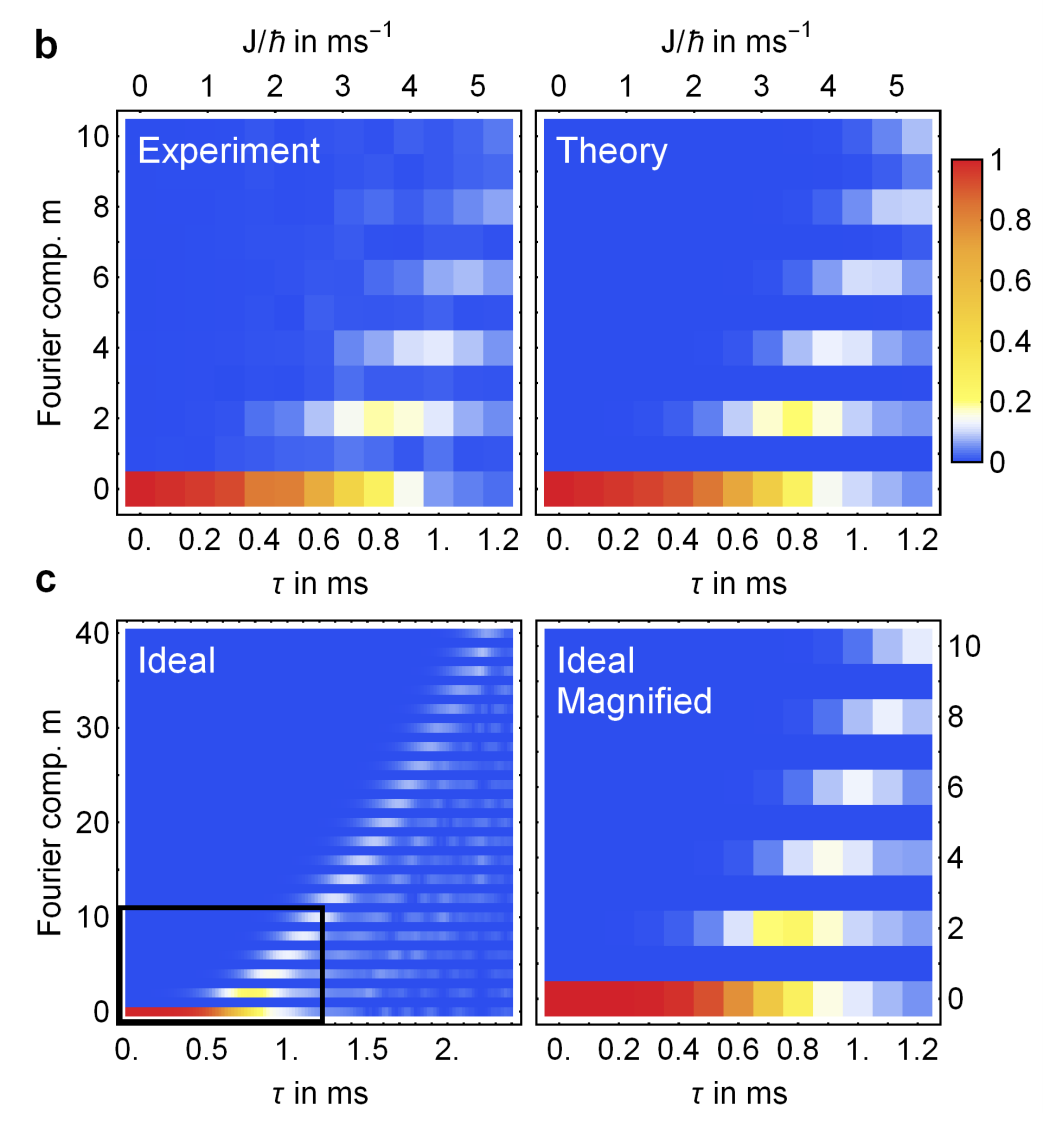 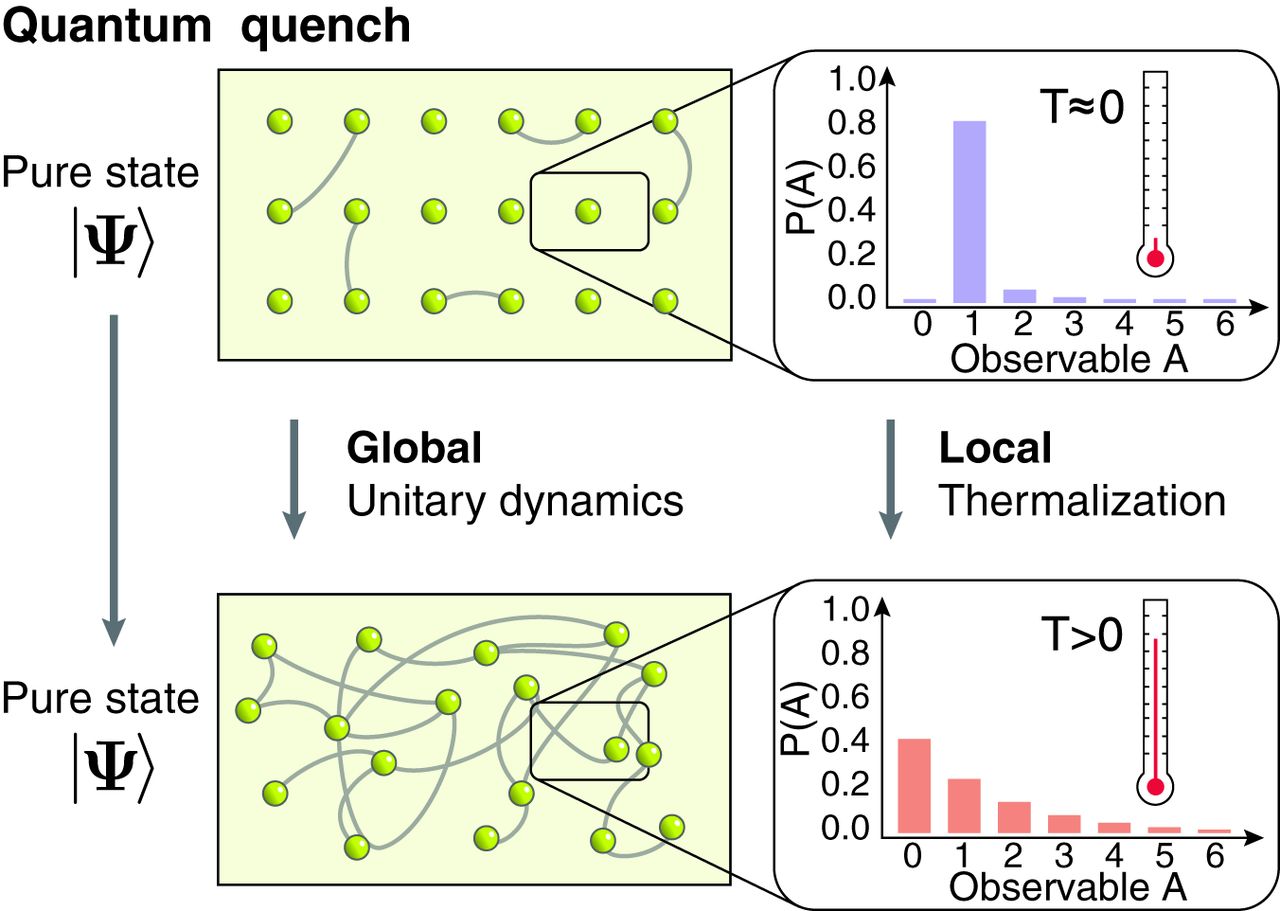 M. Greiner group:
Kaufman, et al., 353(6301) 794-800 (2016)
J. Bollinger group:
M. Gärttner, et al., Nat. Phys. 13, 781-785 (2017)
14
Acknowledgements
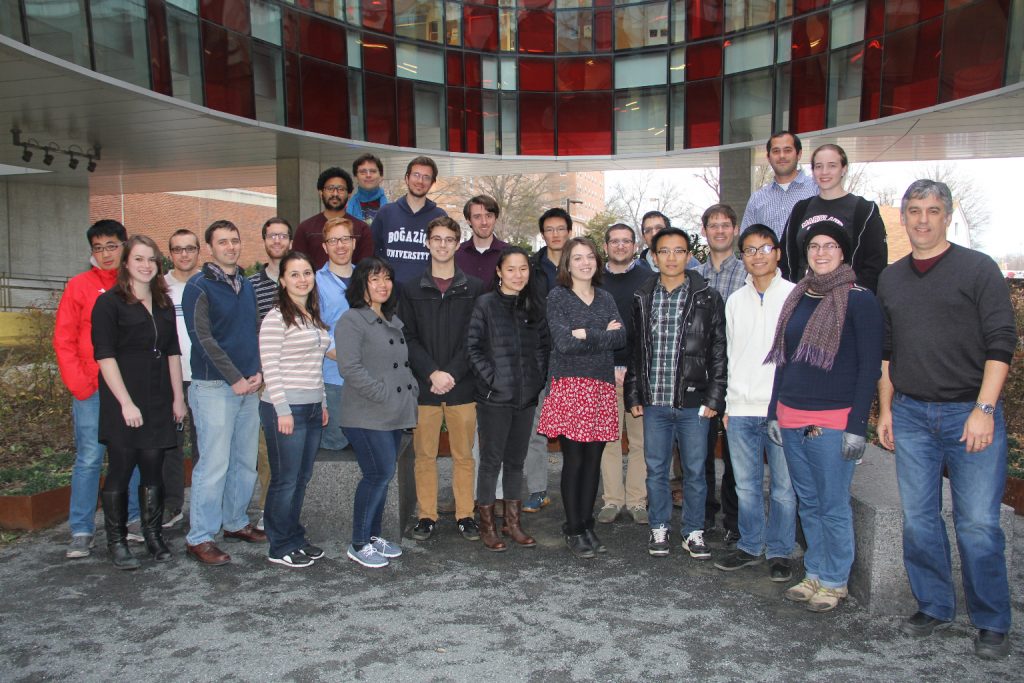 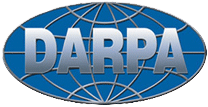 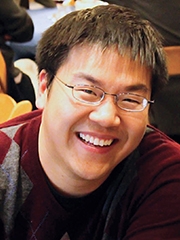 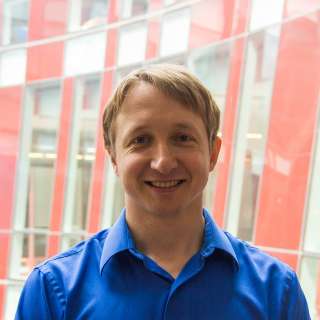 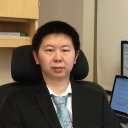 QSIM Team
PI: Chris Monroe
Post-docs: 
Jiehang Zhang
Paul Hess
Guido Pagano
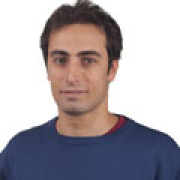 Theory Collaborations: 
Norman Yao
Alexey Gorshkov
Zhe-Xuan Gong
Mohammad Hafezi
Andrew Childs
Andrew Potter
Ashvin Vishwanath
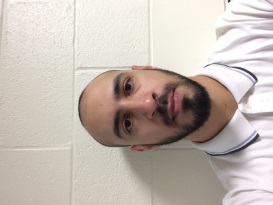 Graduate Students: 
Antonis Kyprianidis
Patrick Becker
Kate Collins
Harvey Kaplan
Wen Lin Tan
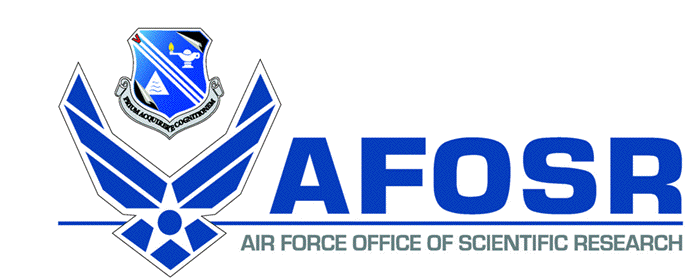 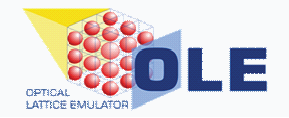 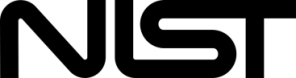 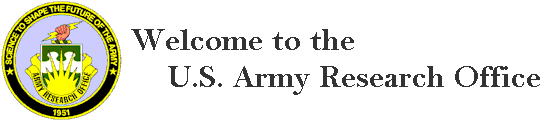 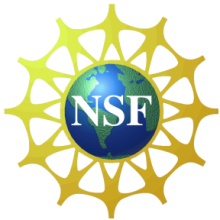 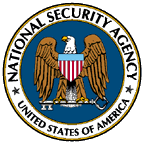 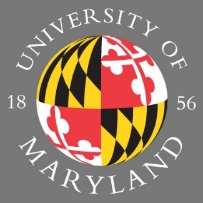 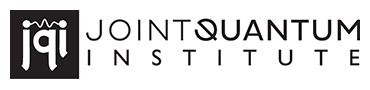 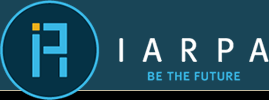 15
[Speaker Notes: All these laser beams that set up the spin-spin interactions, we can use the same tools for quantum computing. 
Put the nature cover, remove the arxiv citations.]
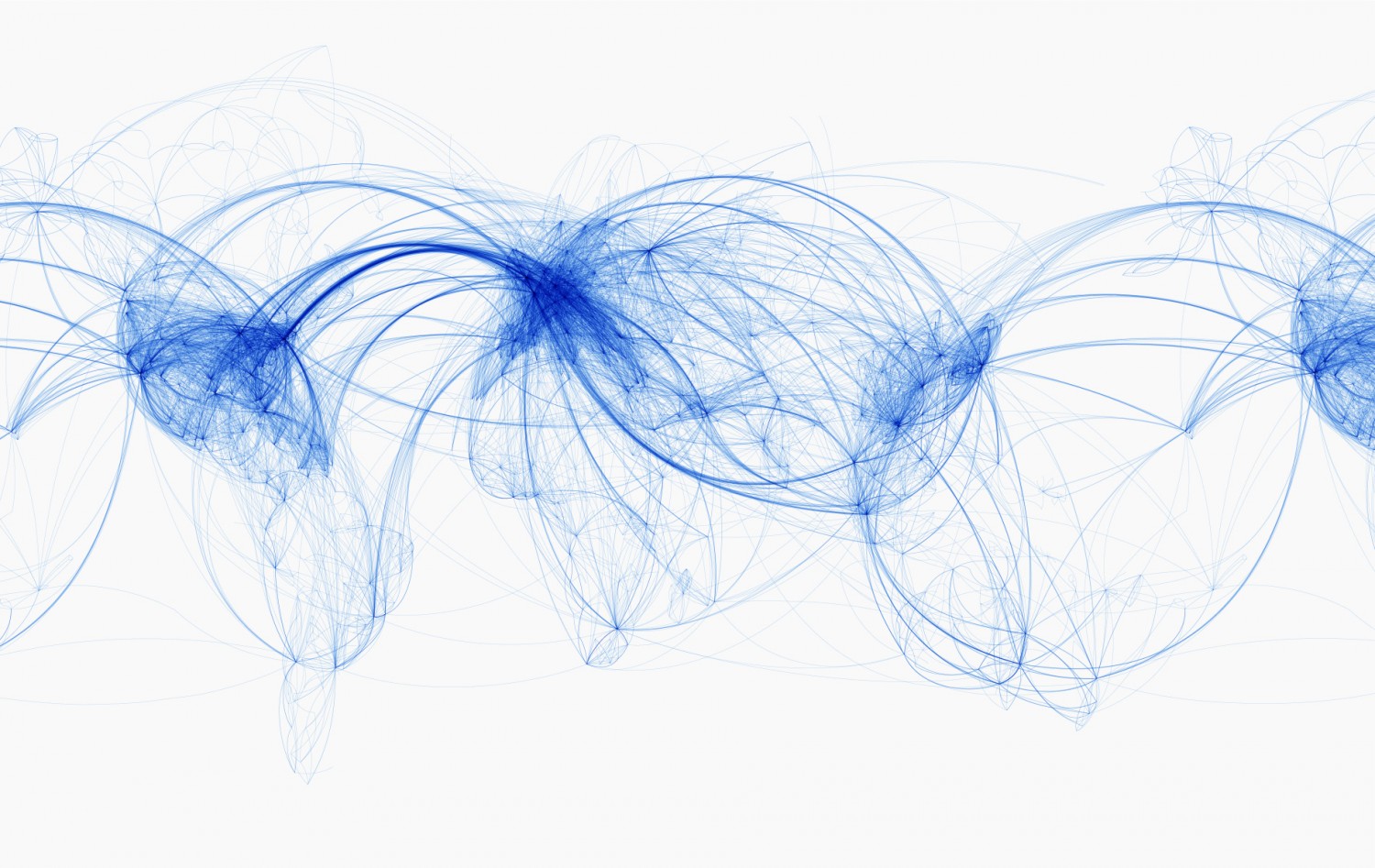 Quantum
Many-body
Physics
Thank you!
Statistical
Mechanics
Information
Science
16
Arbitrary interactions:
normal mode addressing
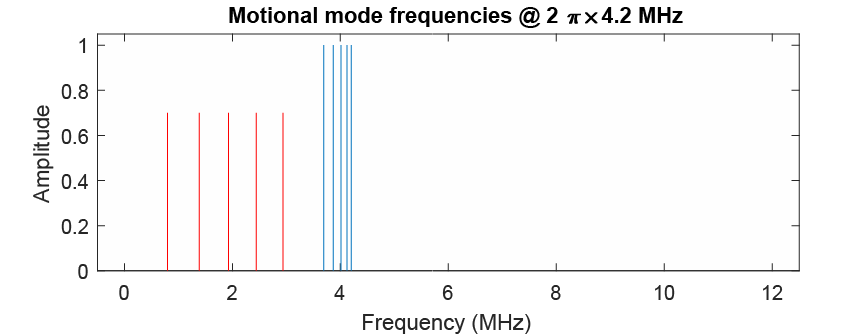 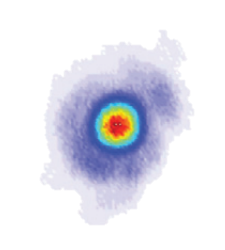 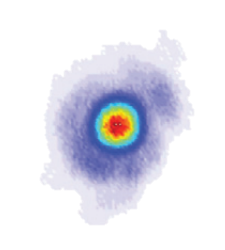 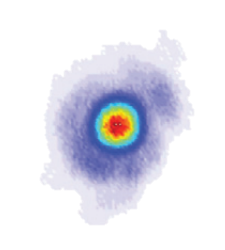 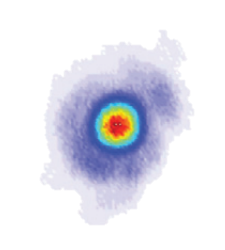 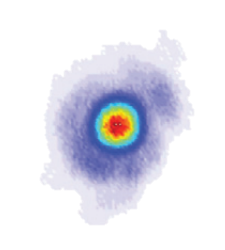 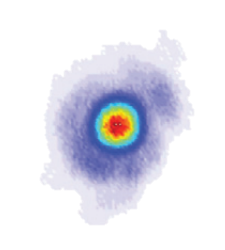 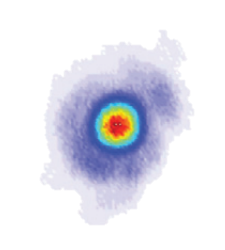 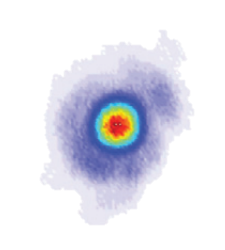 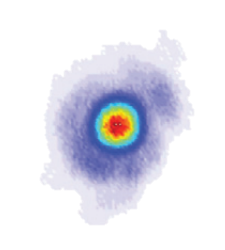 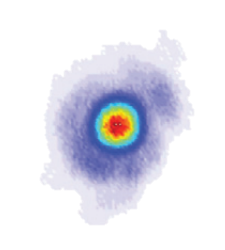 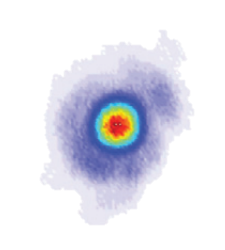 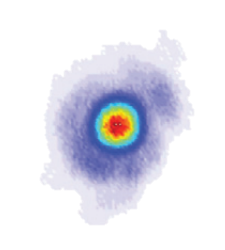 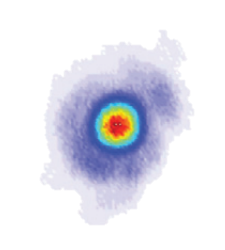 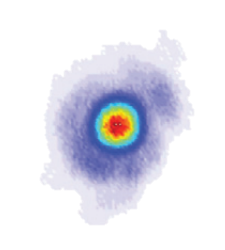 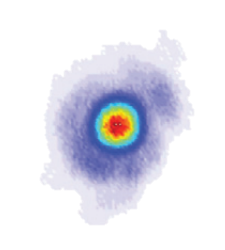 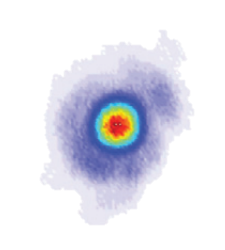 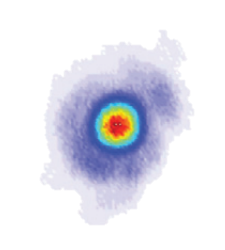 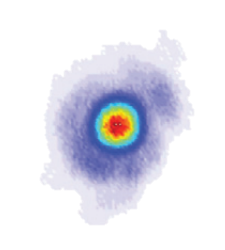 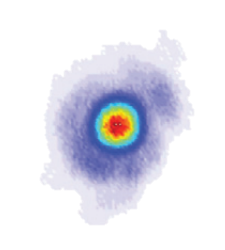 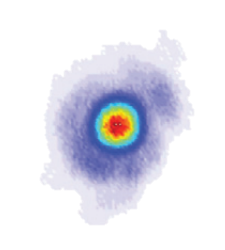 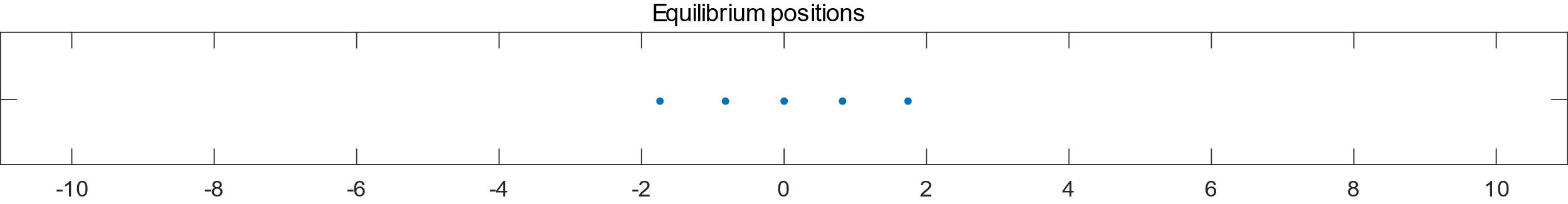 Motional mode spectrum for 100 ions
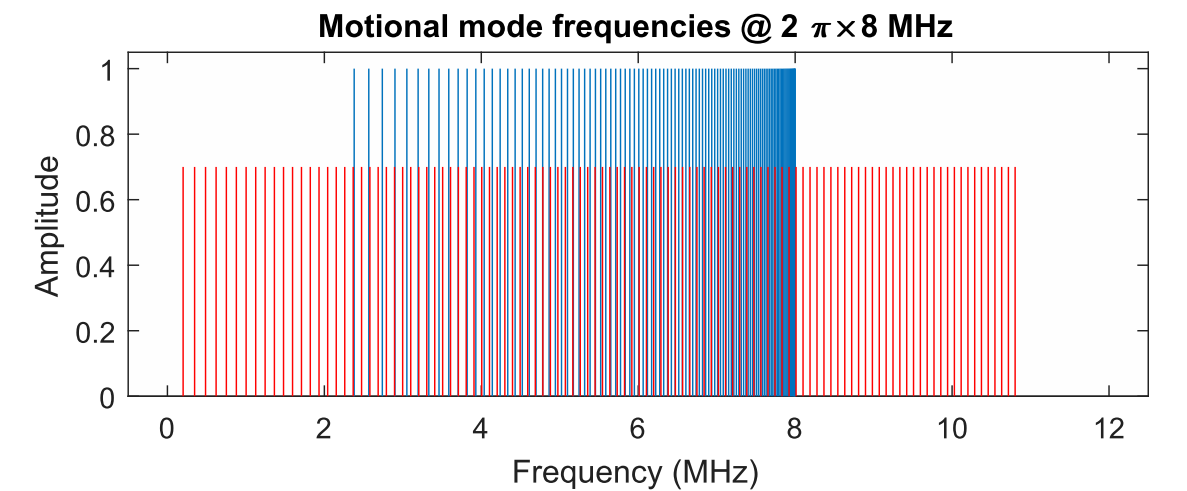 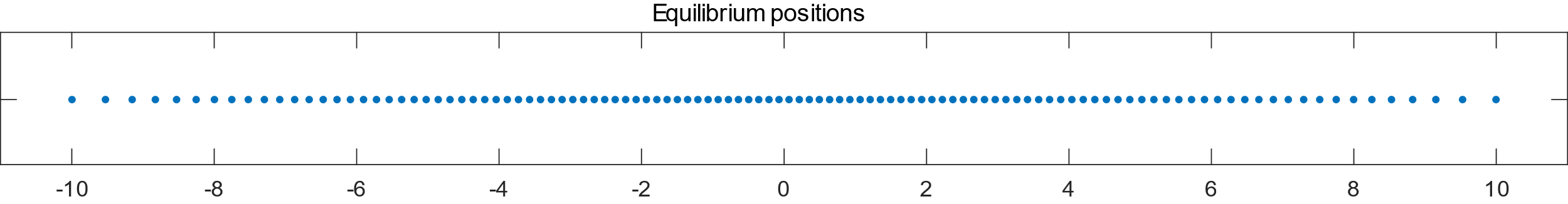 Theory at the all-to-all limit (α = 0)
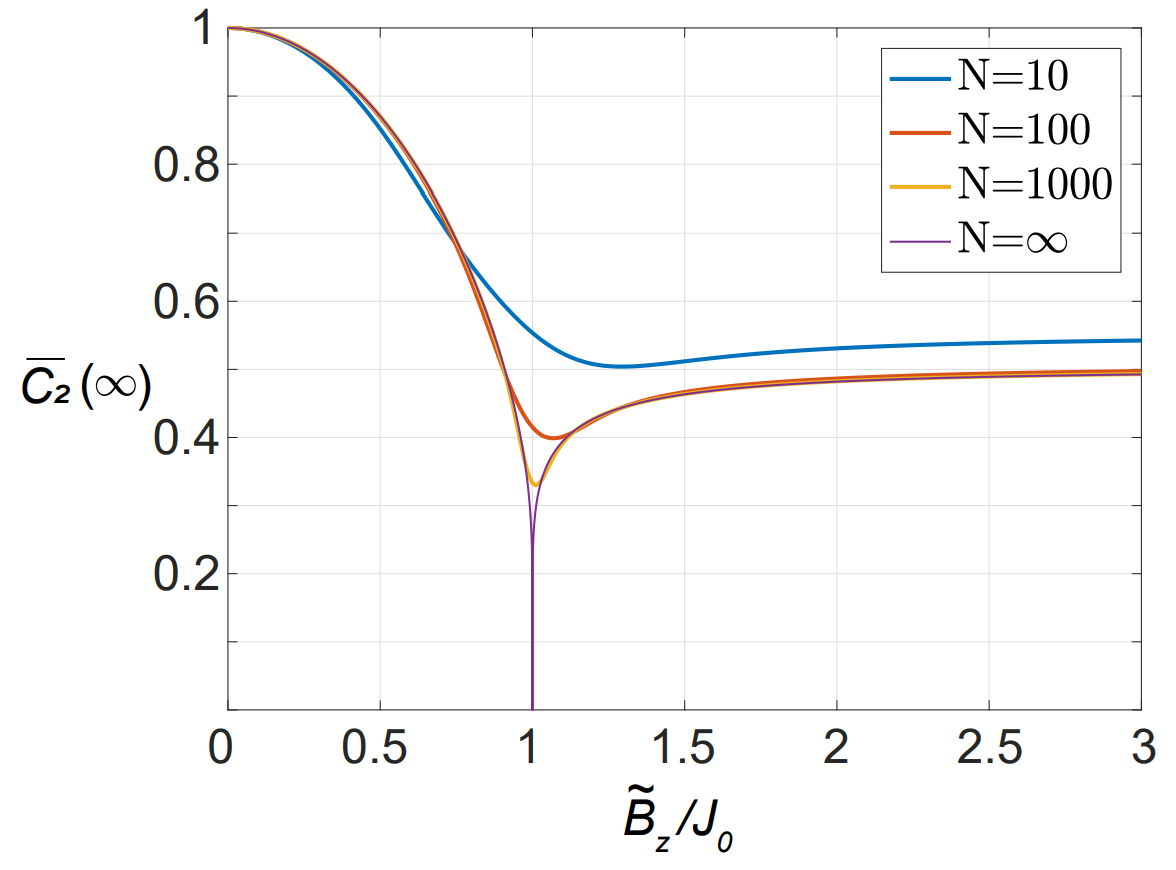 Special point where a permutation symmetry exist, i.e. all spins are interchangeable.

Phase transition manifested in logarithmic “dip” in the second order correlation.

α ≠ 0 remains an open question.
J. Zhang et al., arXiv 1708.01044 (2017), Nature, in press
19
Spin detection:
High-resolution fluorescence imaging
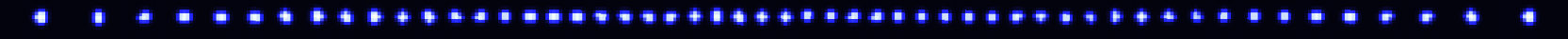 Ion positions are determined by illuminating the chain for less than 20 ms.

State of each spin is then measured in 300 μs detection time

All many-body correlations available in a single shot
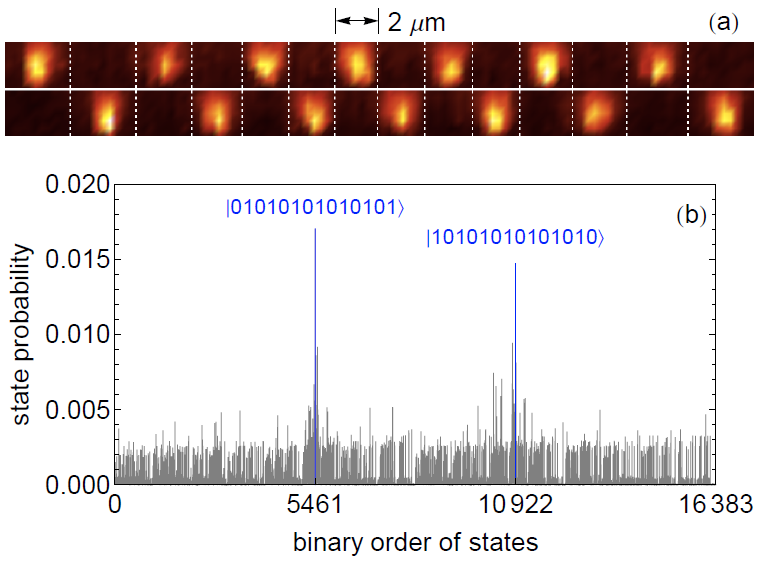 eg: AFM ordering of 14 spins
R. Islam, et al., Science 340, 583 (2013)
20
Formation probabilities for 16 spins
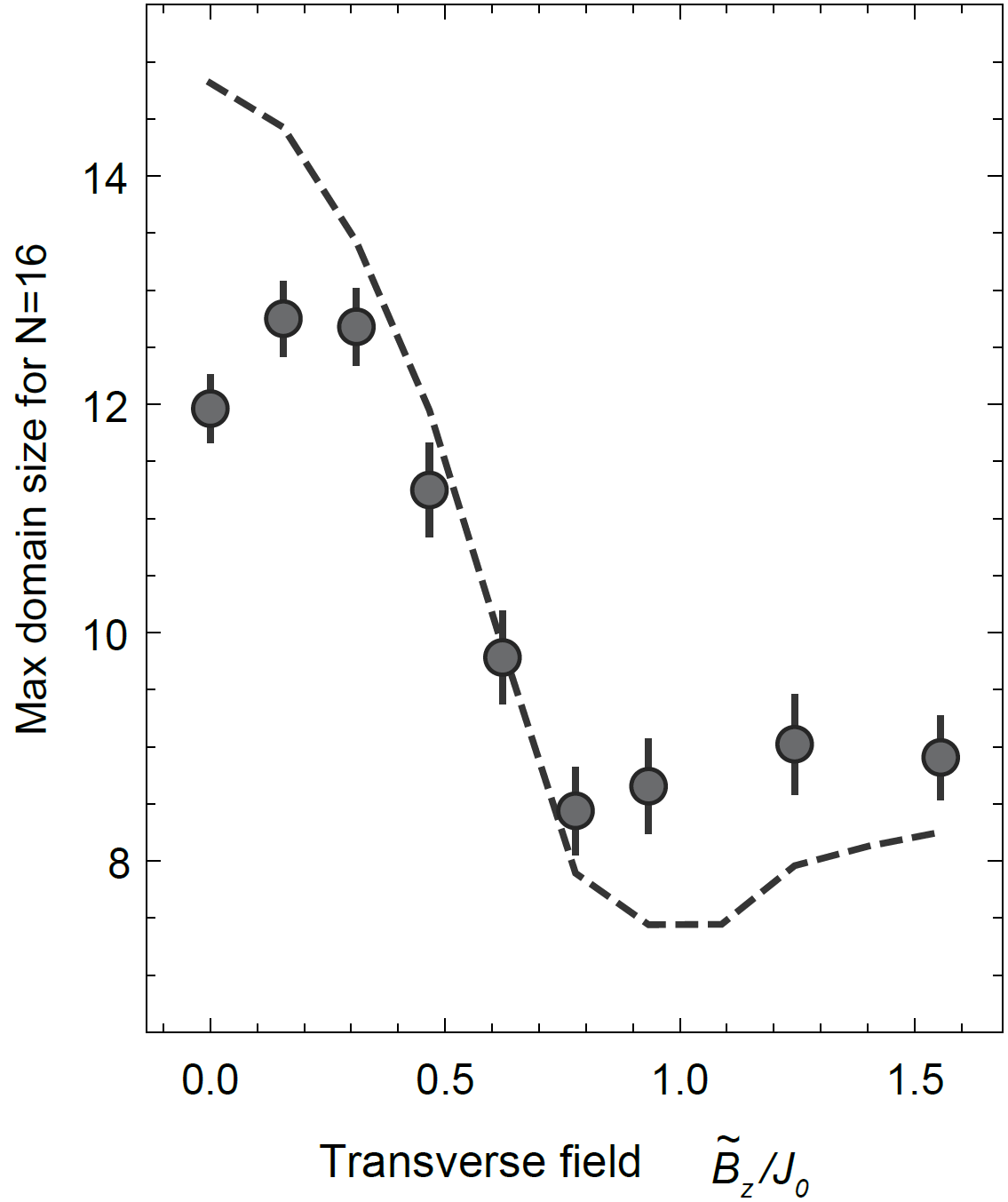 K. Naja and M. A. Rajabpour, Phys. Rev. B 93, 125139 (2016).
21